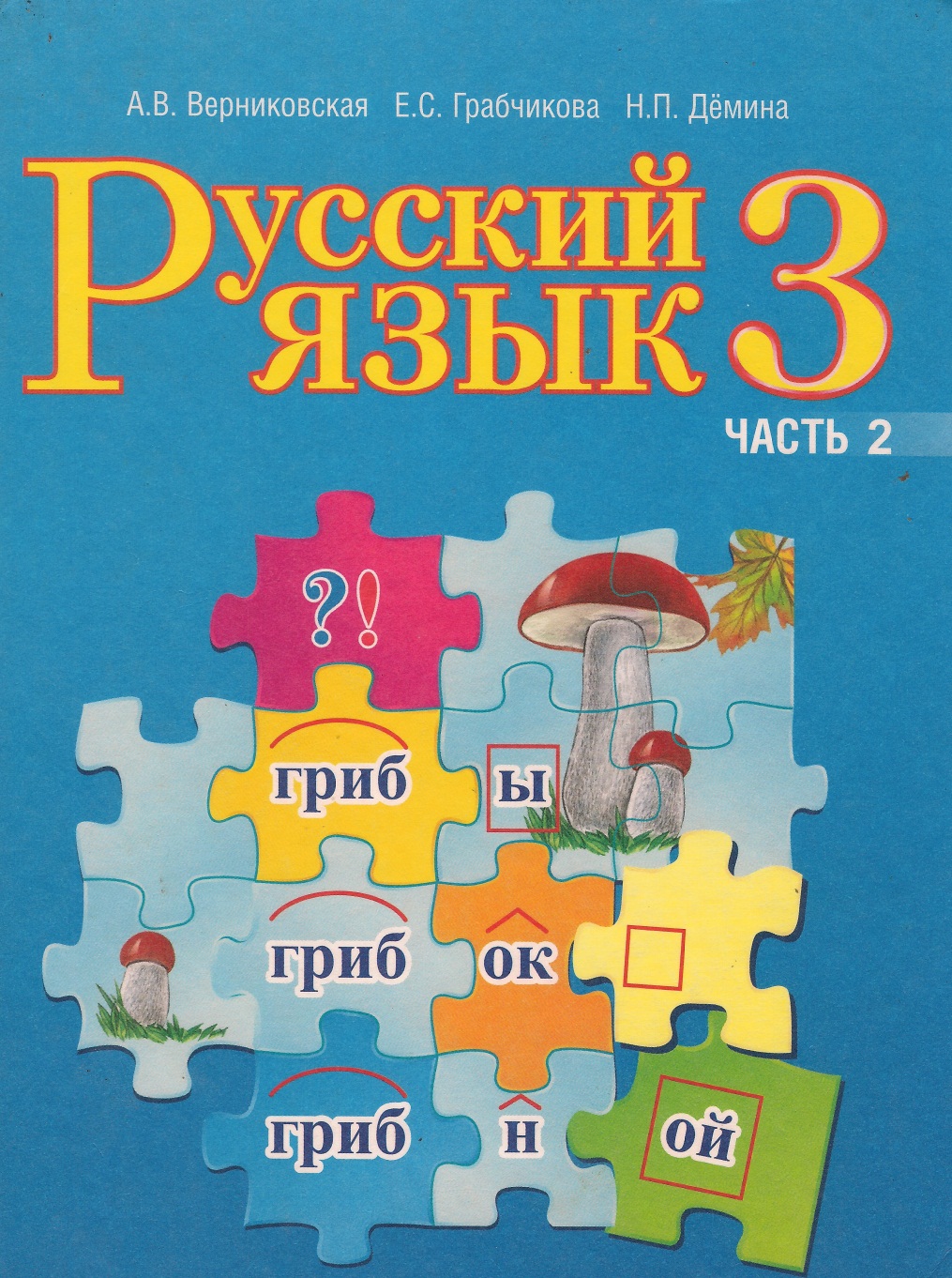 Ребята! 
 Приглашаю вас в страну «Лингвиния» . Добраться к ней можно по Океану  Знаний. 

 У подножия высокой                               расположился удивительный  город.                      



           Его охраняет грозный  ….                                     Но вы его не бойтесь!

                                             
           Смелее проходите по зеленой ….
   


Дождитесь, когда белокрылый ….                  поднимется к ….                               



и    его тень упадет на заброшенную старую …..                                              
Она приведет вас к нужному месту.
                                                          
                            Ваш попутчик и гид Грамотей
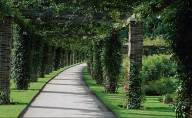 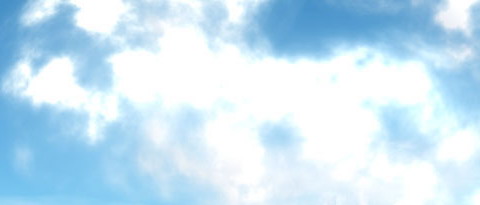 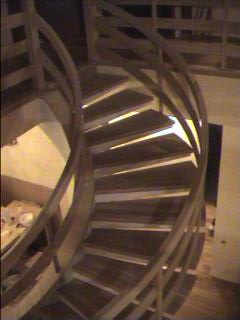 Г_ра -
о
горы
В
ЛЬВЫ
ЛЕ_ -
А_ _ЕЯ
ЛЛ
Голу_ь-
б
голуби
Обл_ко
а
Лес_ница
т
Части речи
имена существительные
имена прилагательные
предлог
глагол
ТЕМА «ГЛАГОЛ КАК ЧАСТЬ РЕЧИ»
его значение
вопросы
роль в предложении
Ребята! Почему эта часть речи получила такое название?
«глаголеть» – говорить
слово «глагол» означает
       «слово», «речь»
Что без меня предметы?
Лишь названья.
А я приду – всё в действие придёт:
Л . тит ракета.
Люди строят здан. я.
Цв. тут в .сенние с. ды.
И хле .    в п. лях растёт.
е
ь
е
а
е
о
б
Что я делаю? – удивился незнакомец. – С тобой разговариваю. Еще дышу носом, моргаю глазами, улыбаюсь ртом.
Или, может быть, ты хочешь знать, что я делал, пока тебя не было? Я рубил дрова, поливал цветы и посыпал песком дорожки.
А теперь угадай, что я буду делать, дальше? Я буду расспрашивать тебя, кто ты такой и что делаешь в моем доме.
Такой уж у меня характер деятельный. Я все время что-нибудь ДЕЛАЮ.
Дядюшка Глагол делает так много дел:
Читает
Играет
Рисует
Несет
Бегает
Катается
Я- страшное дело -какой деловой:
В любые дела ухожу с головой,
Задачи решаю, на скрипке играю, 
Сынишку соседки в коляске катаю.
Я пряжу мотаю, и хлеб покупаю,
И на стадионе голы забиваю.
ПРОВЕРЬ СЕБЯ!
Я- страшное дело -какой деловой:
В любые дела ухожу с головой,
Задачи решаю, на скрипке играю, 
Сынишку соседки в коляске катаю.
Я пряжу мотаю, и хлеб покупаю,
И на стадионе голы забиваю.
Как отличить глаголы от других частей речи?
Как действовать?
Ставить вопрос
Вдумываться в значение
Поиграй-ка!
Вытирал 
Подметал
Зашивал
Самосвал
Носил
Повредил
Крокодил
Обжег
Флажок
Дружок
Подбери к каждому существительному как можно больше глаголов
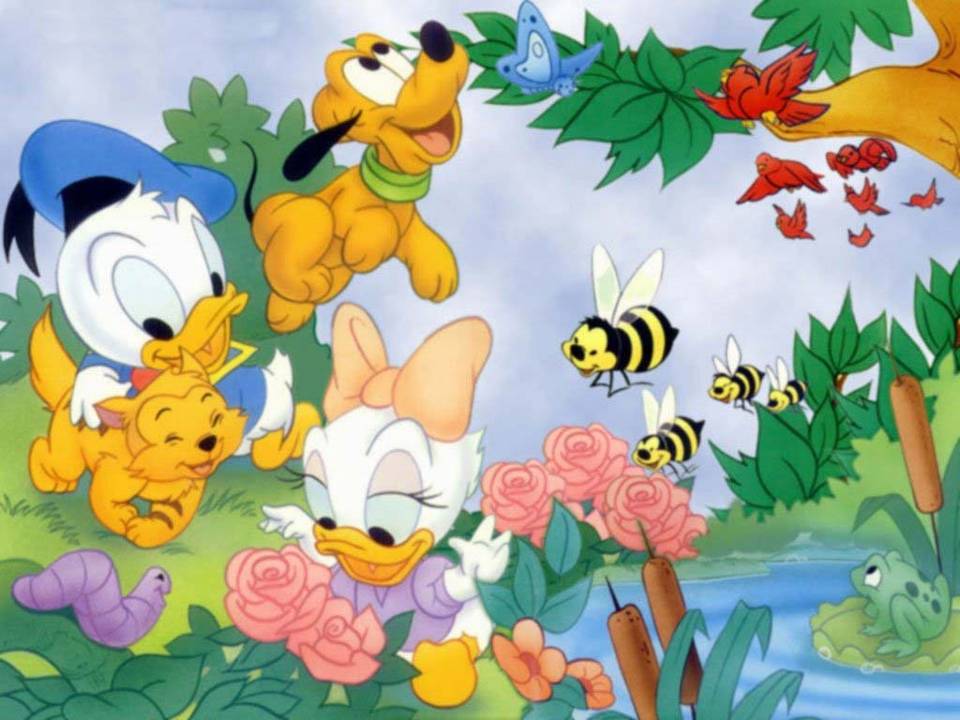 Расскажи все, что ты уже знаешь о глаголах, по плану:
Что обозначают глаголы?
На какие вопросы отвечают глаголы?
Когда и для чего мы используем глаголы в
 речи?
Каким членом предложения является?
Глаголы
Обозначают действия предметов
Отвечают на вопросы: Что делать? Что сделать?Что делает? Что делал? Что сделает? Что будет делать?
В предложении являются сказуемым
Спасибо за урок!
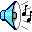